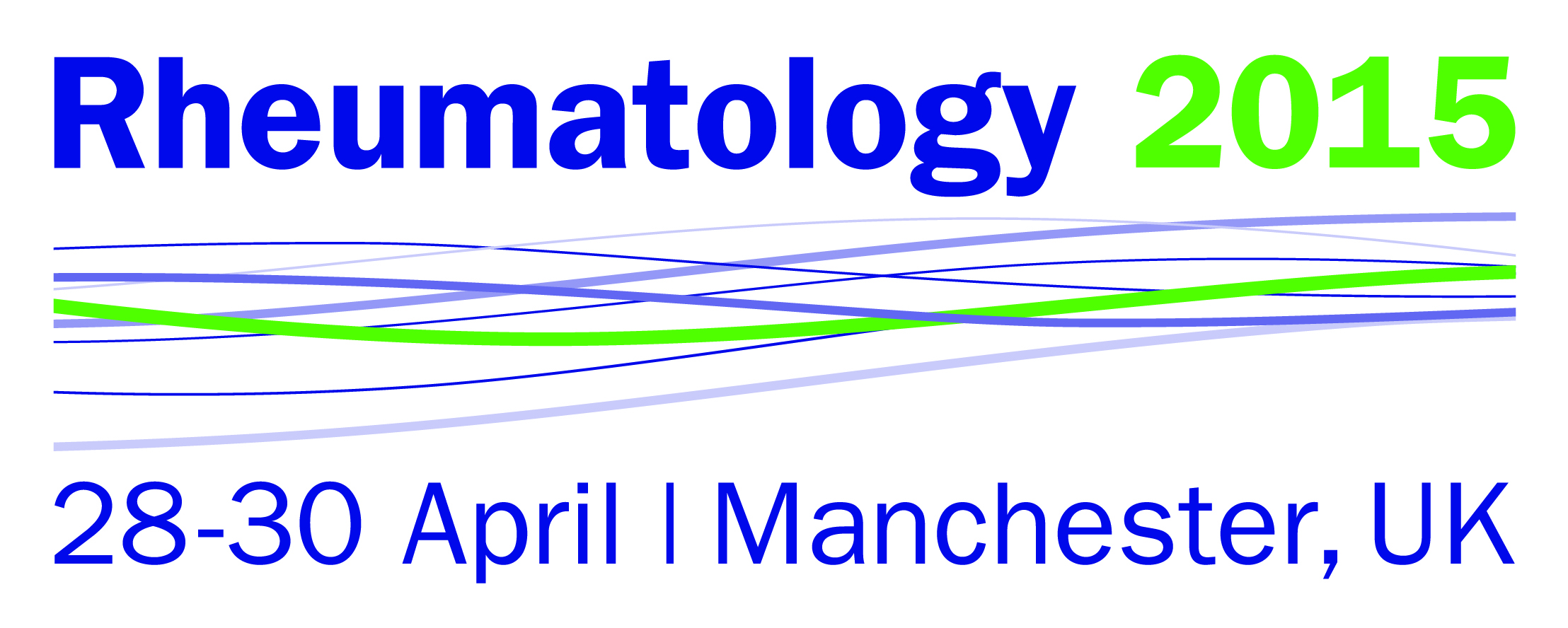 Speaker name
Presentation title
Presenter Disclosure Information:
Conflicts of interest/ 
This speaker has no conflicts of interest
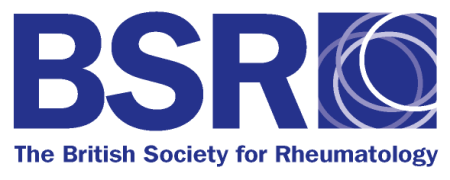 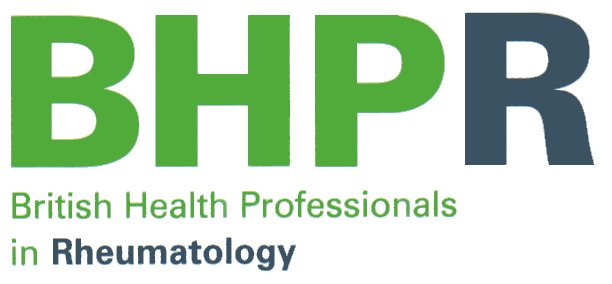